Mr. Stephen Prince
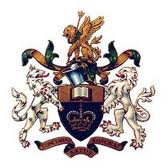 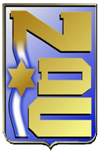 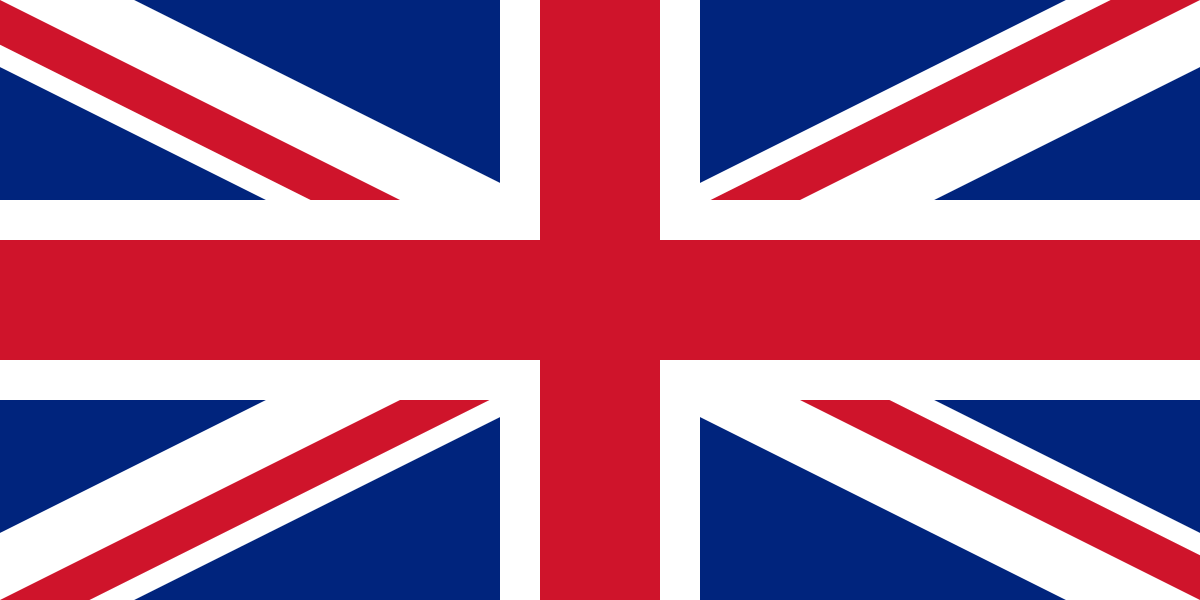 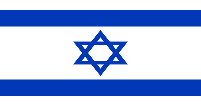 Brig Michael Elviss
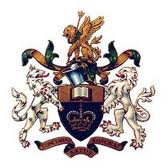 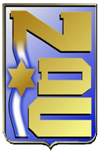 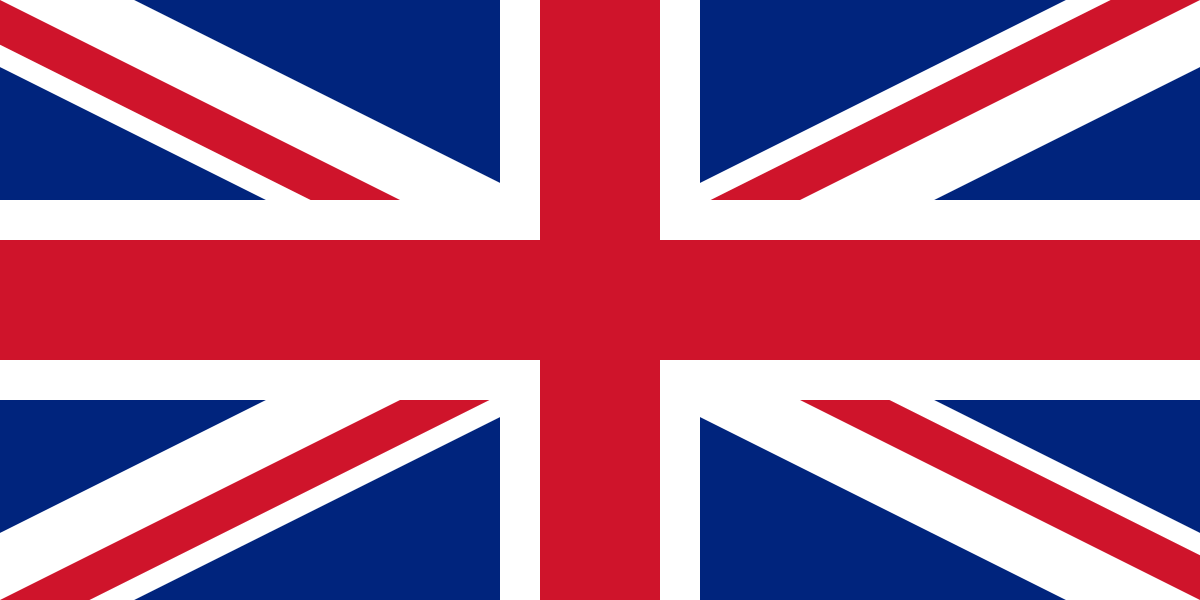 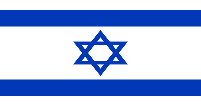 Col Stephen William Rayson
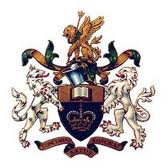 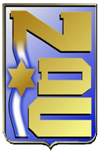 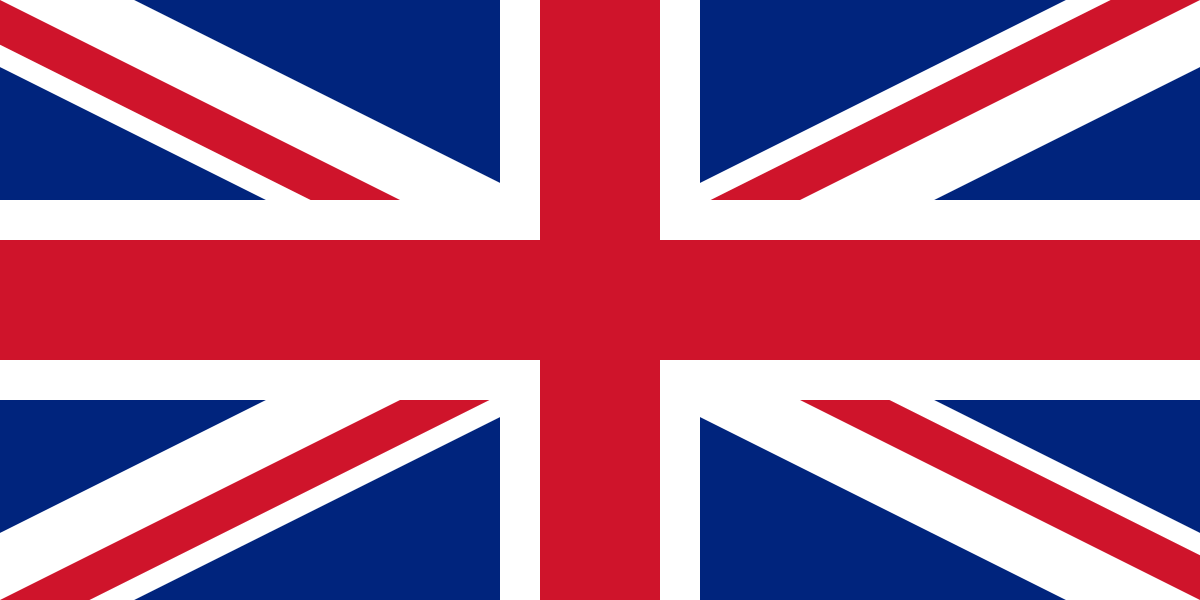 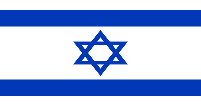 Mr. Alan Jackson
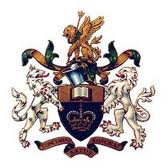 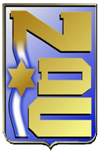 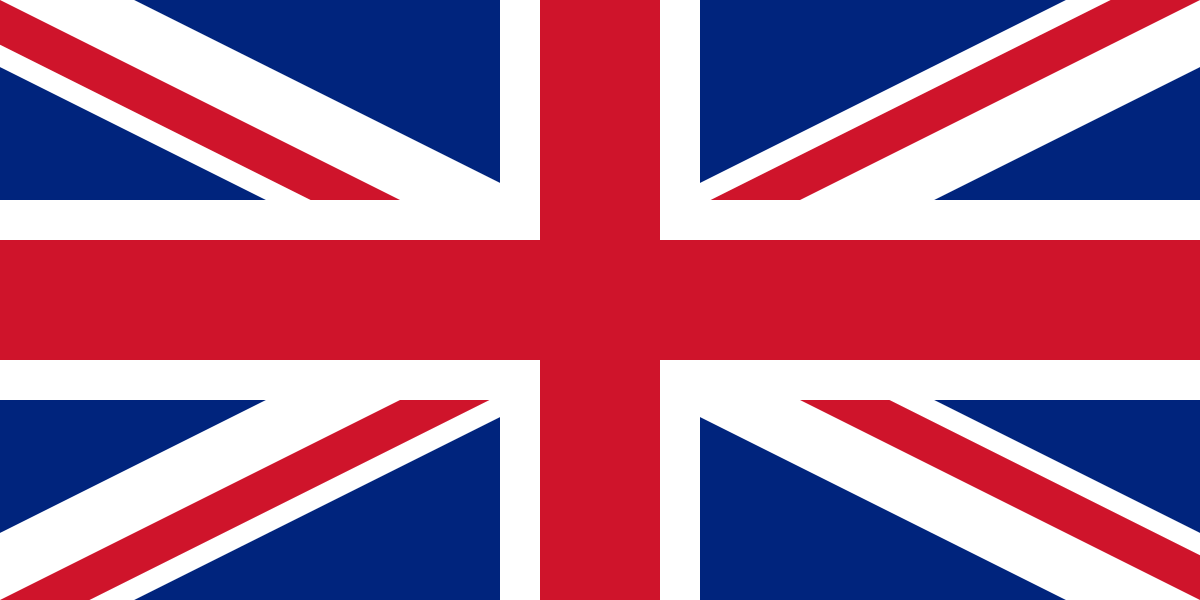 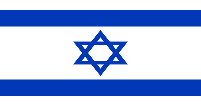 AVM (**) Garry Tunnicliffe
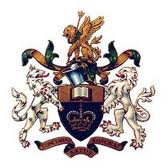 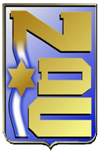 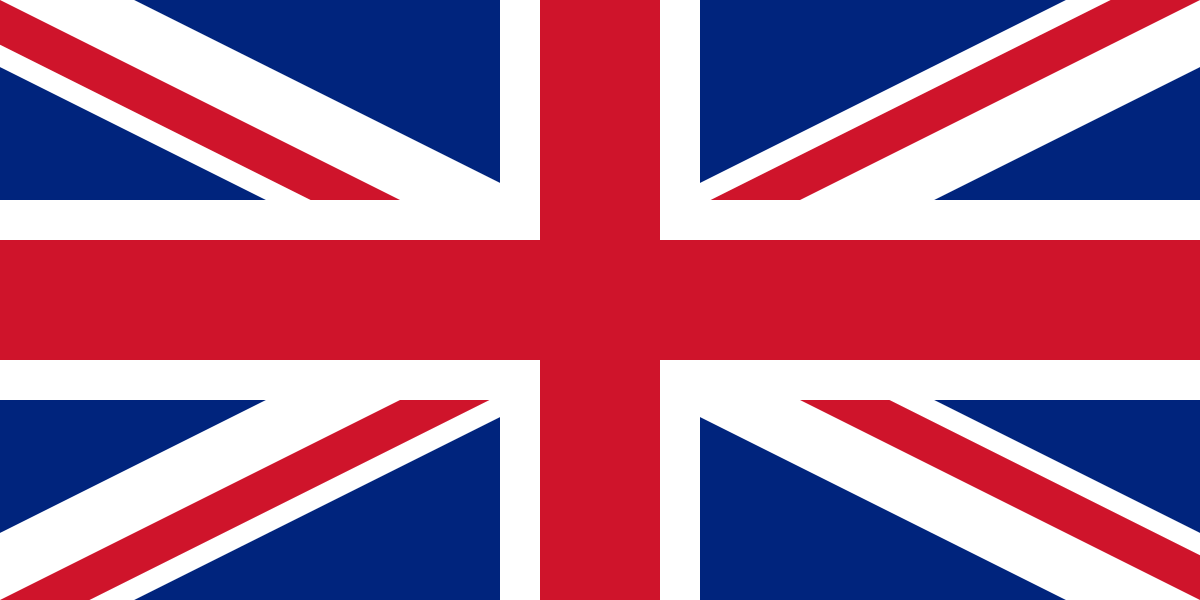 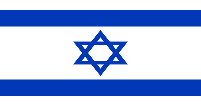 Col Lucinda Westerman
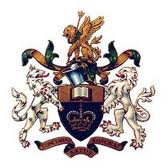 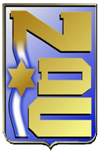 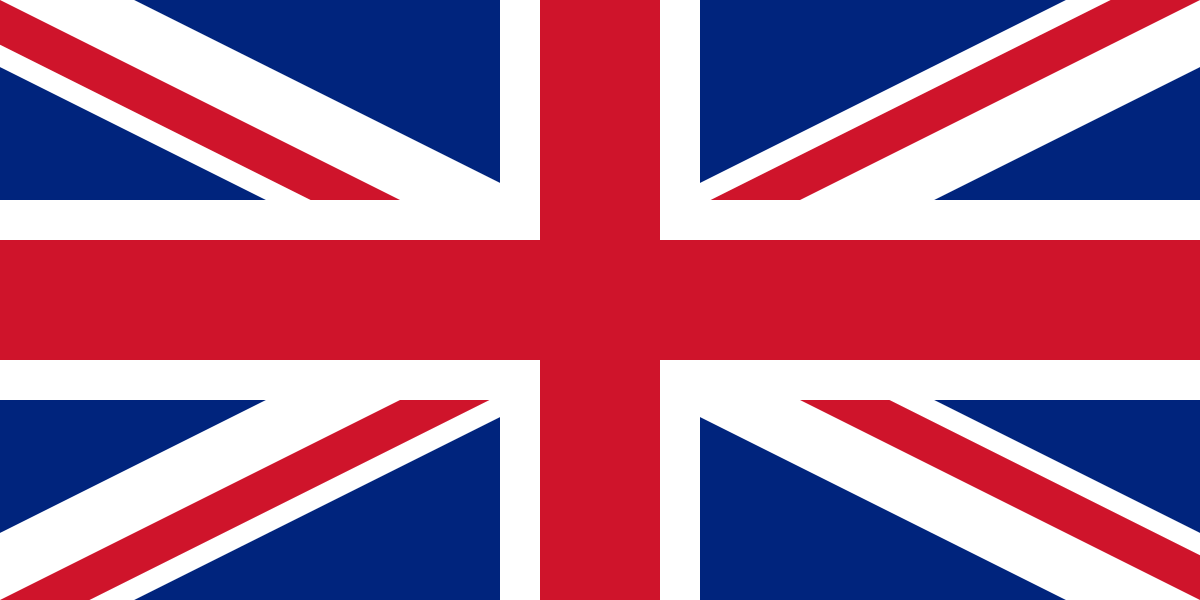 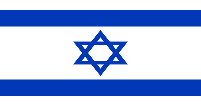 Wg Cdr John Dunne
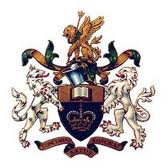 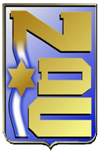 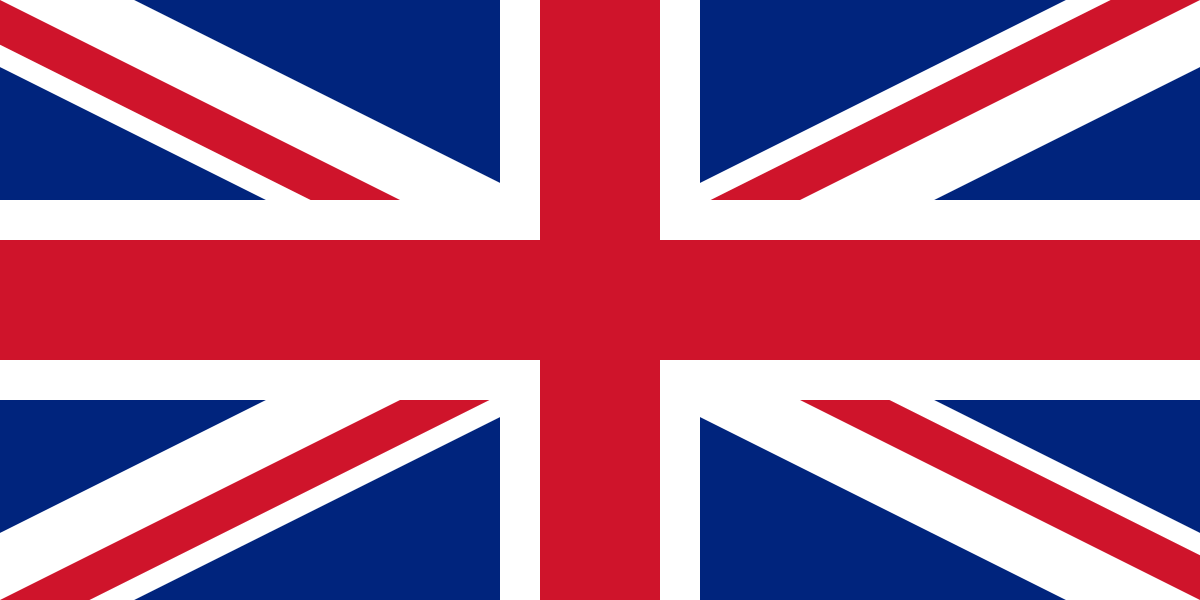 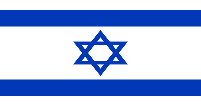 Staff Sergeant Andrew Porte
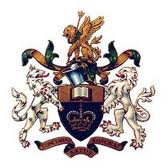 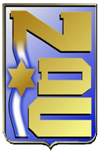 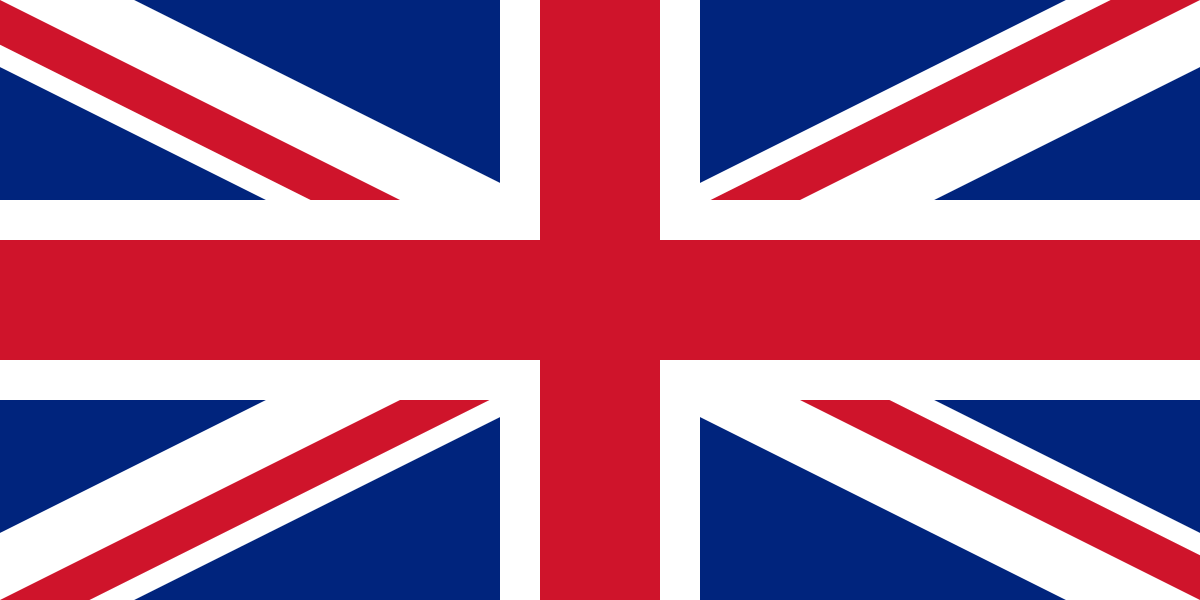 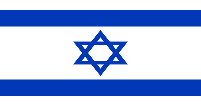 CAPT (N) Marcel Chassin-Trubert Arellano
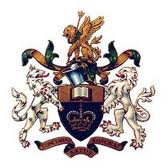 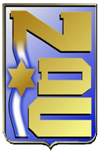 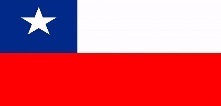 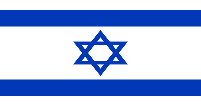 Col Negassi Cheru
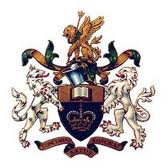 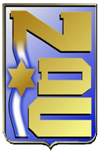 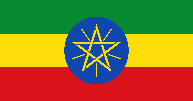 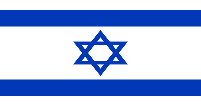 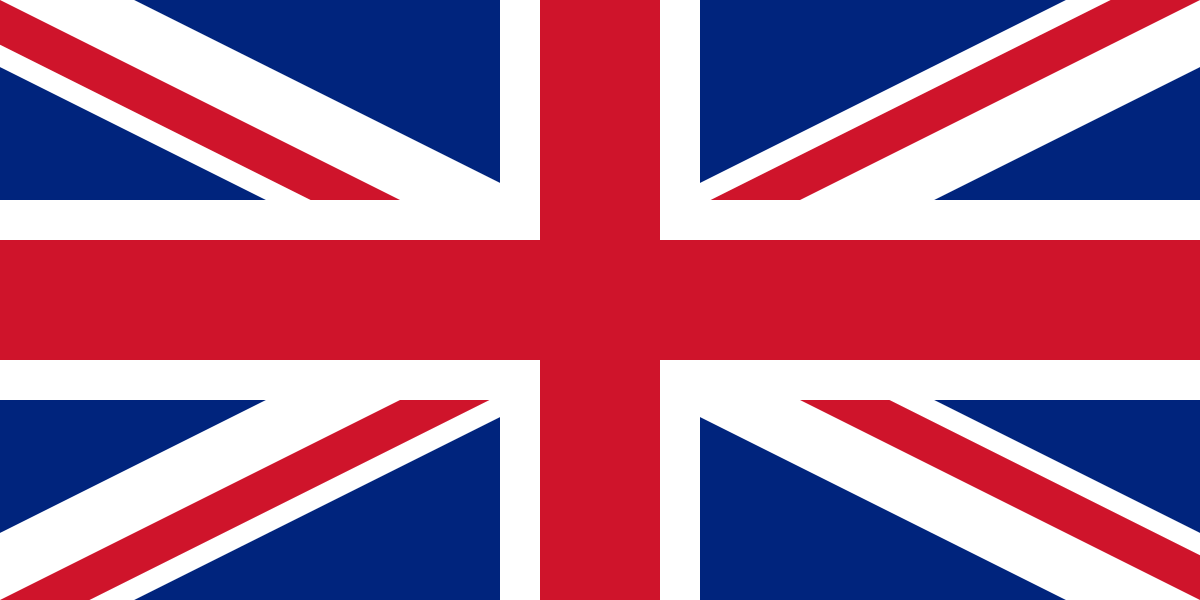 HRH Prince Guillaume de
 Luxembourg
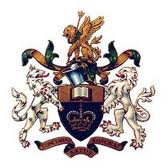 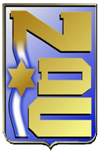 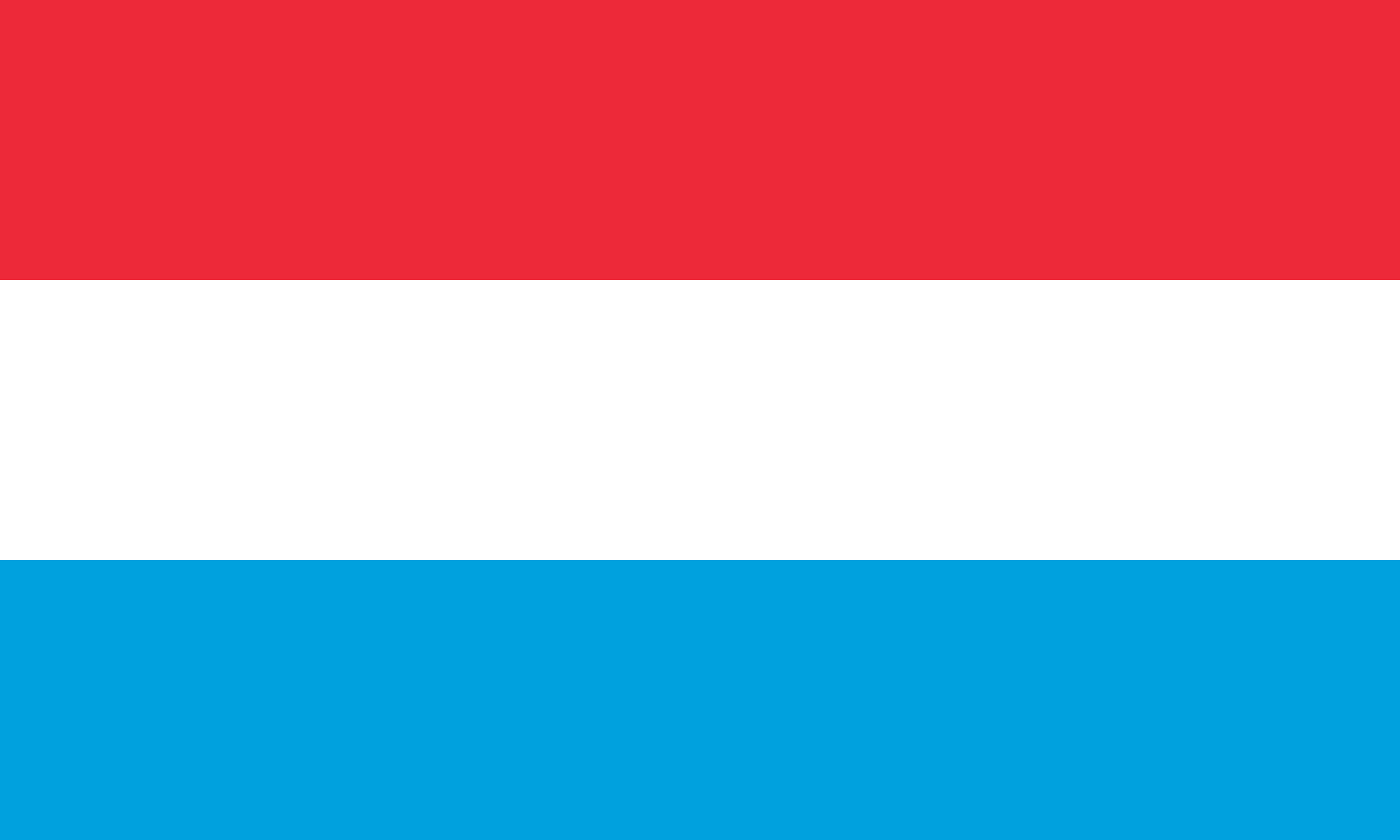 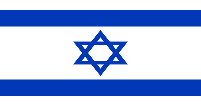 Col Andre Isola
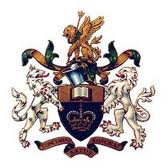 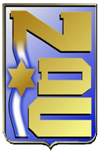 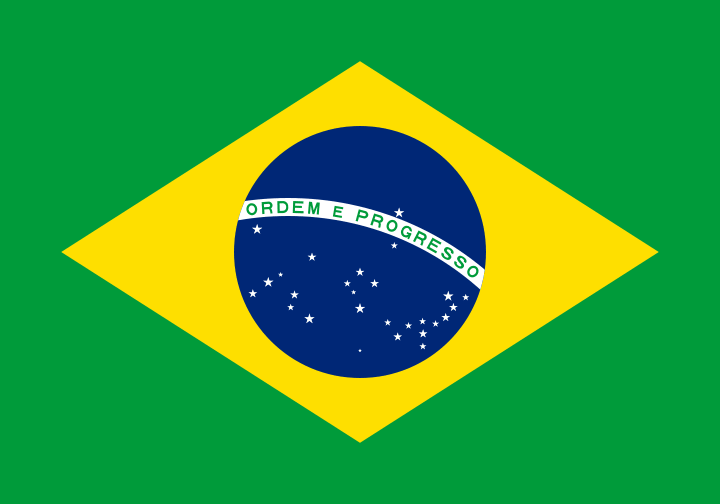 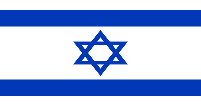 Capt Akihito Kado
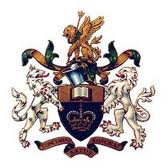 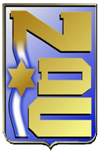 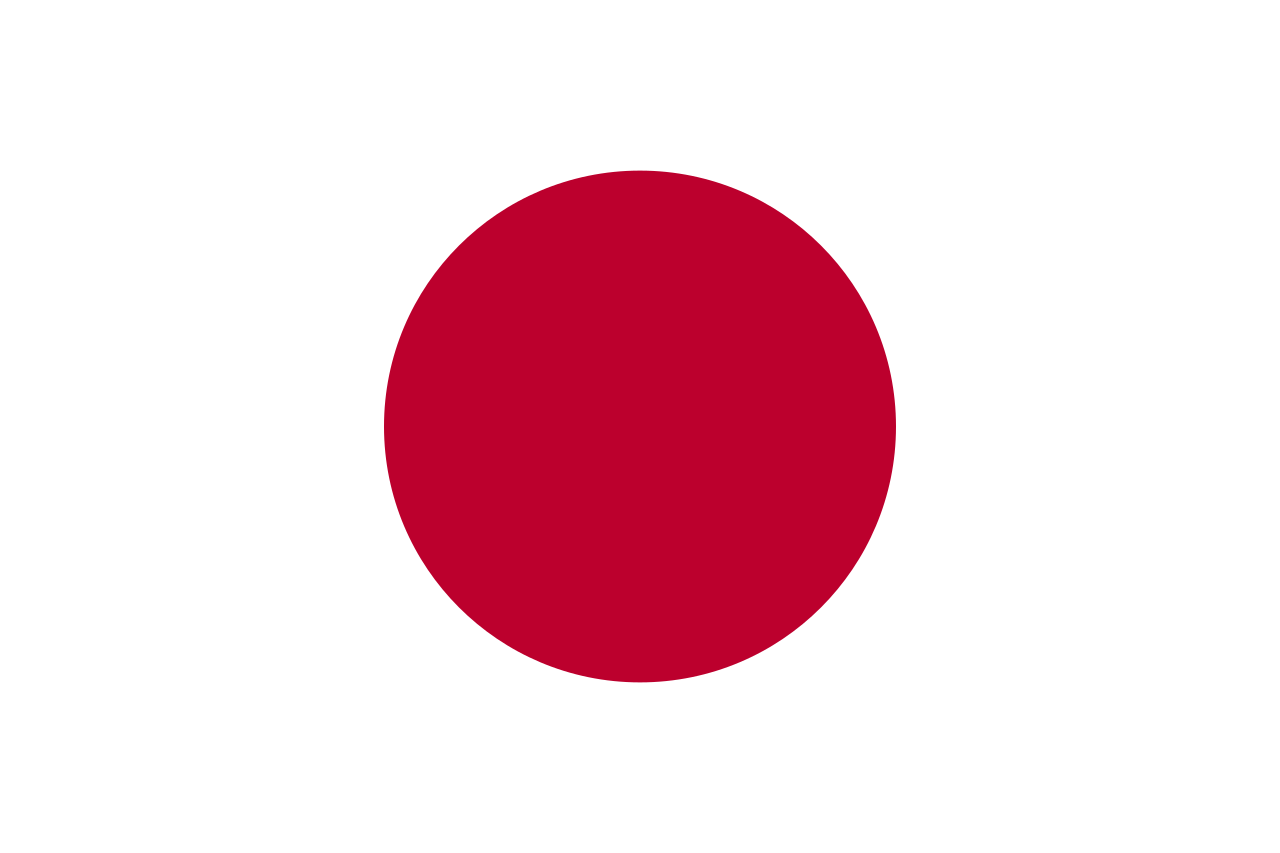 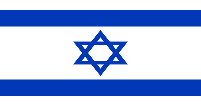 Col Xianghui Liu
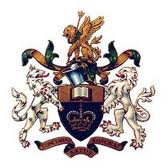 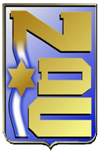 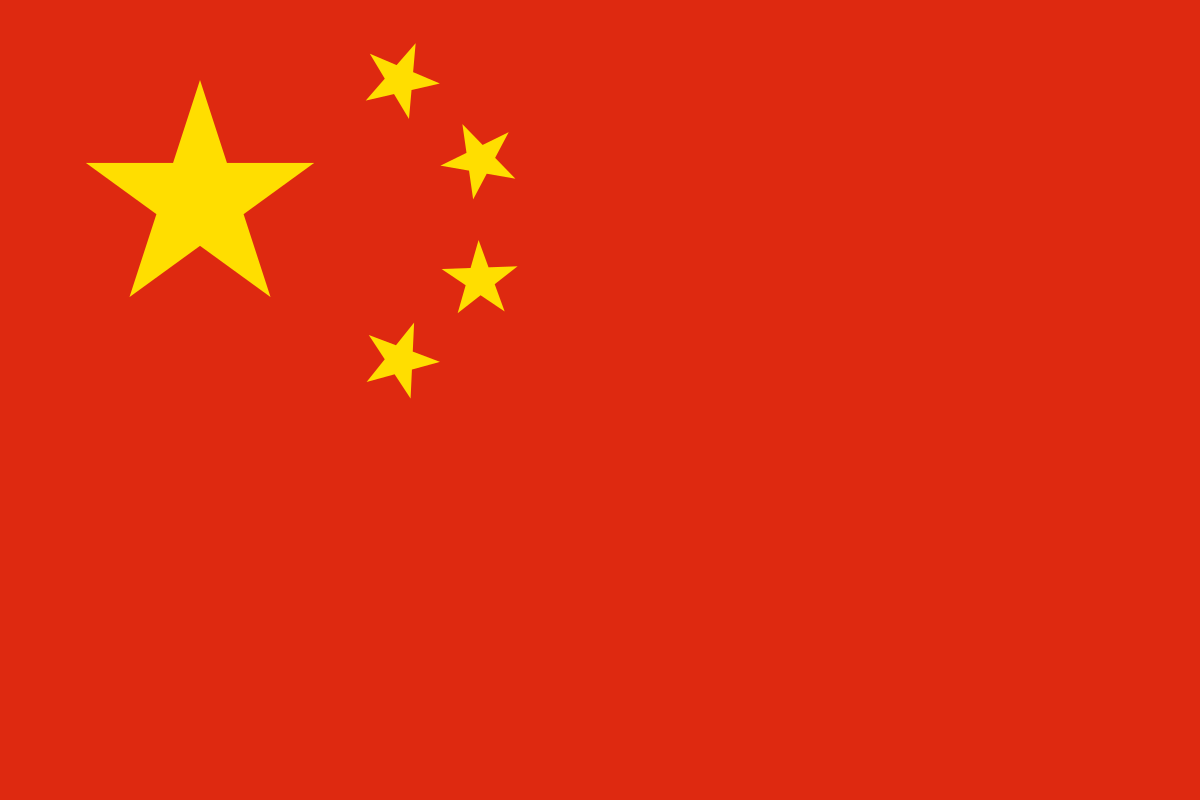 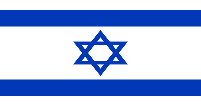 Capt. Christopher Cook
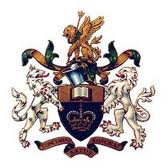 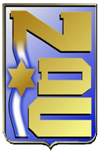 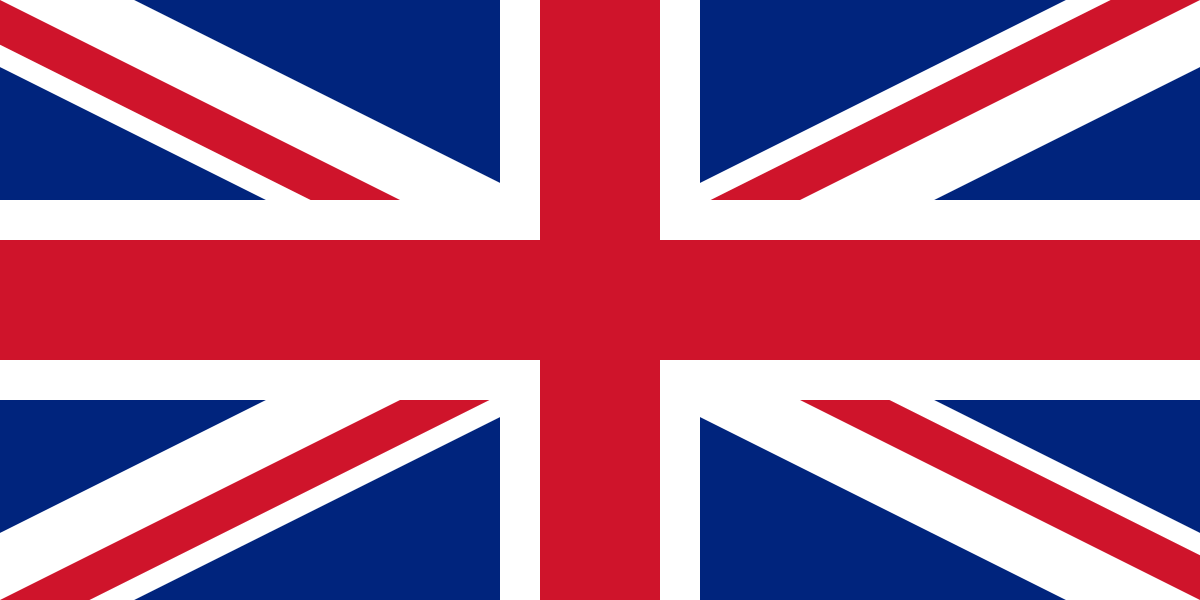 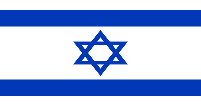 Col Leonardo Brown
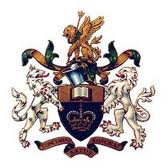 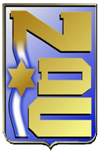 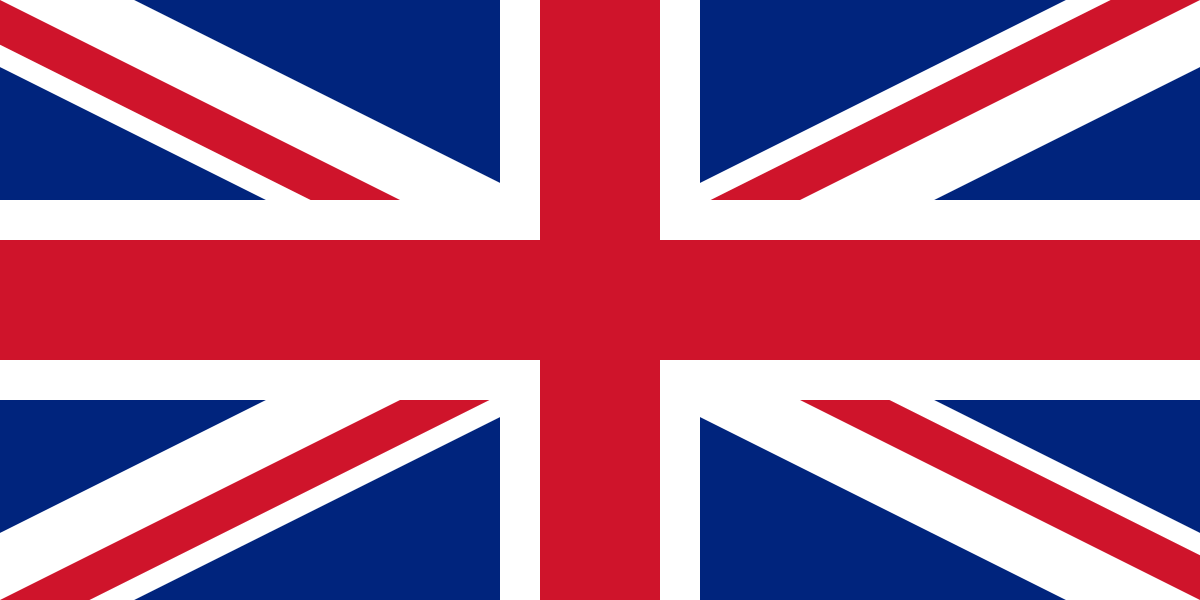 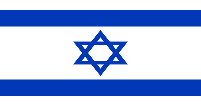 Mr . Mel Cooper
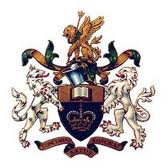 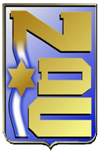 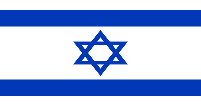 Mr. Llir Pujo
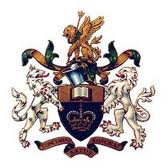 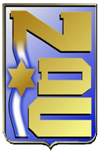 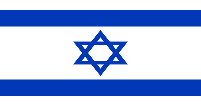 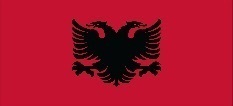 Mr. David Sakhvadze
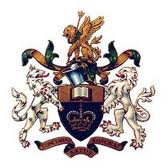 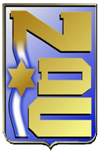 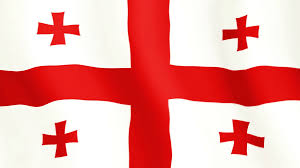 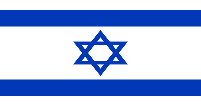 Brig Rajesh Moghe
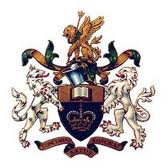 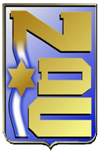 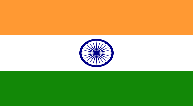 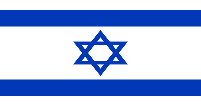 Col Kefa Nangeso
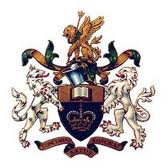 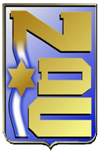 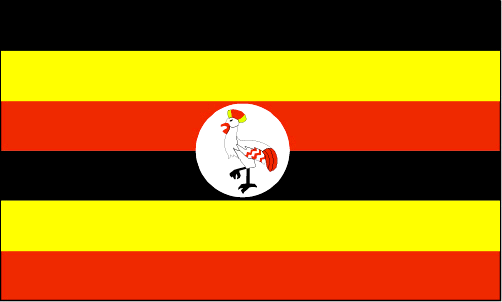 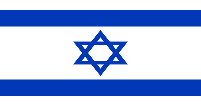 MG Itai Veruv
Commandant of the INDC and IDF Military Colleges
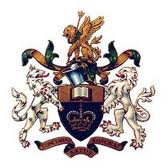 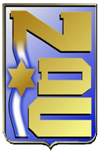 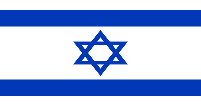 CAPT (N) Guy Levy
INDC Participant
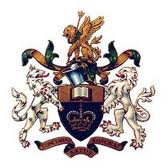 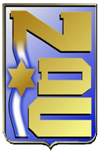 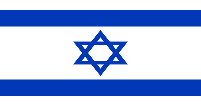 Col Omer Tishler
INDC Participant
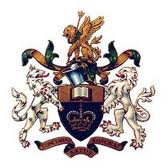 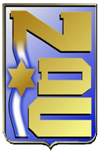 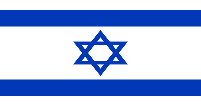 Col Samuel Boumendil 
INDC Participant
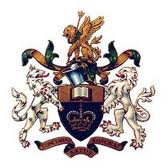 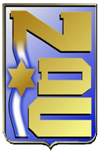 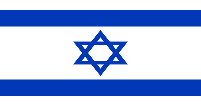 MAJ Ido Soceanu 
Head of the International Fellowship & Relations Desk
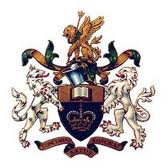 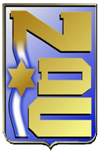 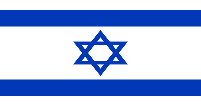 COL (res.) Itamar Yaar
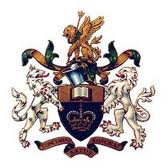 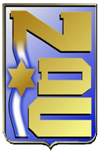 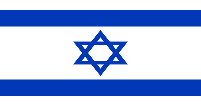 LTC Oren
IDI
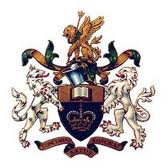 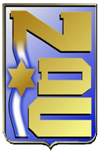 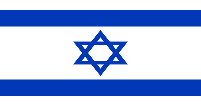